Bonjour!
jeudi, le six octobre
Travail de cloche
Write a sentence of at least nine words which tells about how you and Justin need something.
Bonjour!
jeudi, le six octobre

un moment de culture francophone
révision pour l’examen
le jeu de tapettes aux mouches
Pourquoi tombons-nous?
Nous tombons pour apprendre comment se lever.
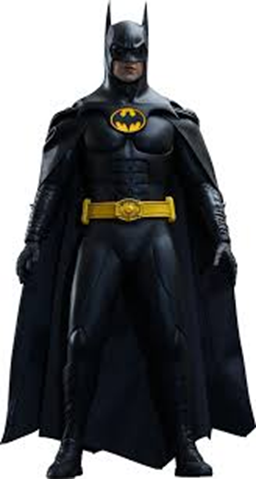 Sommes-nous prêts?

Nous sommes prêts !
Maurice Chevalier (1888 – 1972) was the prototypical Frenchman in Hollywood movies during the 1950s and 60s
p. 88Le jeu aux tapettes à mouches
bien sûr	passer un examen	  l’histoire	étudier   avoir peur de
une bourse	   avoir envie de	 ce soir    la physique     l’école	
d’accord   rencontrer    partager   les devoirs   aujourd’hui   difficile
avoir sommeil   demain   la chimie   mais non     avoir besoin de
moi non plus     détester	  les maths	avoir raison   après-demain
avoir chaud    la cantine	 oublier    peut-être   une nuit   donner
pourquoi    avoir honte de    un jour      j’adore    la psychologie  
avoir tort   l’informatique   une note	parce que  rater un examen
facile    avoir froid     après-midi	     minuit	l’économie   utile
avoir de la chance	  étudier	n’est-ce pas	    voyager   l’art
dernier    prochain    assister    le stylisme	   premier   un diplôme
half past 7 PM 
five minutes after midnight 
1:58 PM 
fifteen minutes before noon
utile 
facile
difficile 
inutile 
soir	
demain		
aujourd’hui 
prochain	
une bourse	
une note
Il n’y a pas de devoirs écrits à remettre demain.
Soyez prêts à poser des questions sur l’examen.
Billet de sortie
Write a sentence of at least nine words which tells how two people whom you  know are afraid of something.